1. Overview of the MSN/FNP Program - Hybrid2. Progression Policy 3. Curriculum (full-time/part-time) 4. Certification Process and Tools for Success
Dr. Leigh Ann McInnis, PhD, FNP-BC, RN, COI
FNP Program Coordinator
Advanced Practice Registered Nurses
Purpose of the curriculum
To prepare you to practice in a variety of settings and provide comprehensive primary health care services to families and individuals of all ages. 
What is one of the key areas that differentiates a registered nurse from an advanced practice registered nurse/family nurse practitioner?
Overview of the MSN/FNP Program – Expectations
We expect that this is important to you and one of your TOP priorities. 
We expect hard work.  
We expect quality (graduate-level) work.  
We expect professional communication/collaboration. 
We expect you to be critical thinkers. 
Novice  Expert  Novice 
Commitment to life-long learning.
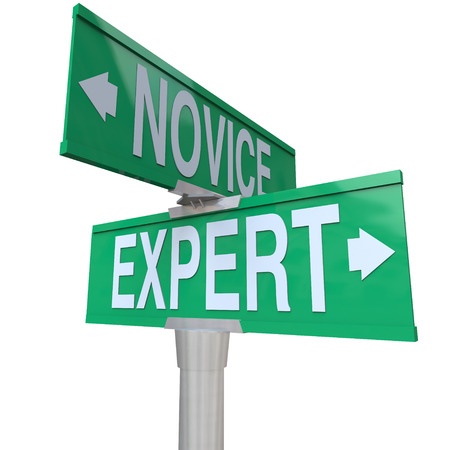 Curriculum - Hybrid
Hybrid – curriculum includes synchronous and asynchronous components. 
Synchronous – Happening, existing, arising at the same time – for example web conference 
Asynchronous – Not occurring at the same time – for example discussion board 
Most of your courses and course requirements will be asynchronous. 
We will be respectful of your time commitments and provide 10 – 12 weeks notice of any face-2-face requirements.   
However, it is strongly recommended that you attend any synchronous web conferences offered by your instructors. Why?
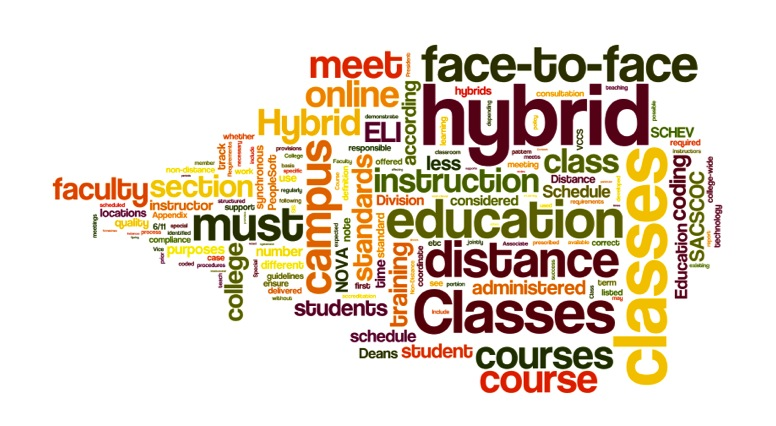 Progression Policy
Where can I find this? Go to the MTSU School of Nursing webpage (https://www.mtsu.edu/nursing/) – click on “Forms” – the link to the Progression Policy is in the Graduate Student Handbook. 
Graduate students must have a “B” or better in all nursing courses and a cumulative GPA of 3.0 or better at the end of each term.
What happens if a student does not successfully complete a course with a B? 
The student may repeat the course one (1) time only – the semester immediately following the course. If a student is unsuccessful in the course a second time, the student will be dismissed from the program. Only two (2) different course in the program of study may be repeated.  
Course withdrawal policy.
Which is right for you? Full-time or Part-time status?
Factors to consider 
Rigor of the program and progression guidelines
Ask yourself, “What are my priorities”? 
As part of this, consider the number of roles and responsibilities that you have in your life. 
How might these roles and responsibilities influence you during your program of study?  
Courses
Clinical
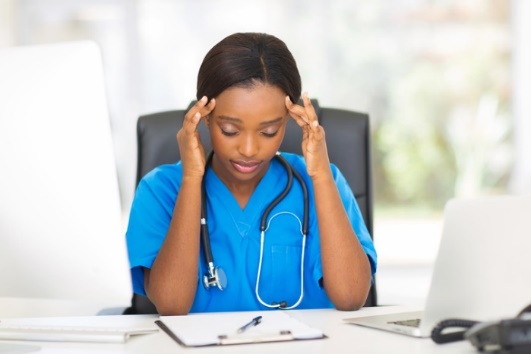 Certification Process
Two certification exams
ANCC (FNP-BC) and AANP (FNP-C)
Requirements
Meet specific requirements preparing graduates in national competencies of the graduate core, NP role, and family population focus. 
Completion of APRN core courses (3 Ps) and successful completion of all coursework including faculty-supervised clinical hours. 
Program must be accredited. 
You will learn more about the process as you move through the program.
Tools for Success
How do we prepare you for success on certification? 
APRN Core
FNP Courses
FNP Practicum – extra expenses (for planning purposes)
Online Review Course
Exit Exam
Recommendations and Suggestions
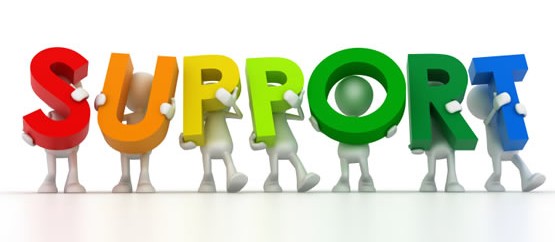 Communication
Instructors and classmates
Shared experience
Keep your eye on your goals!
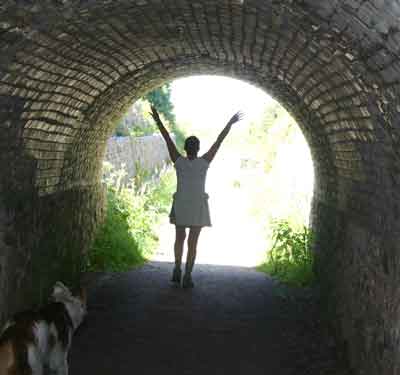 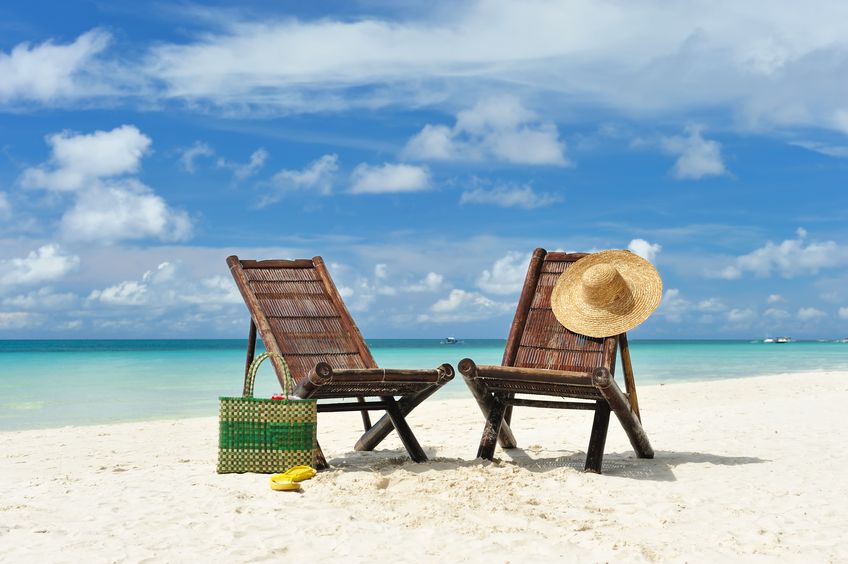